Figure 2.  Responses to optic flow stimuli. (A) Peri-stimulus time histograms of firing rates during stationary ...
Cereb Cortex, Volume 12, Issue 6, June 2002, Pages 639–646, https://doi.org/10.1093/cercor/12.6.639
The content of this slide may be subject to copyright: please see the slide notes for details.
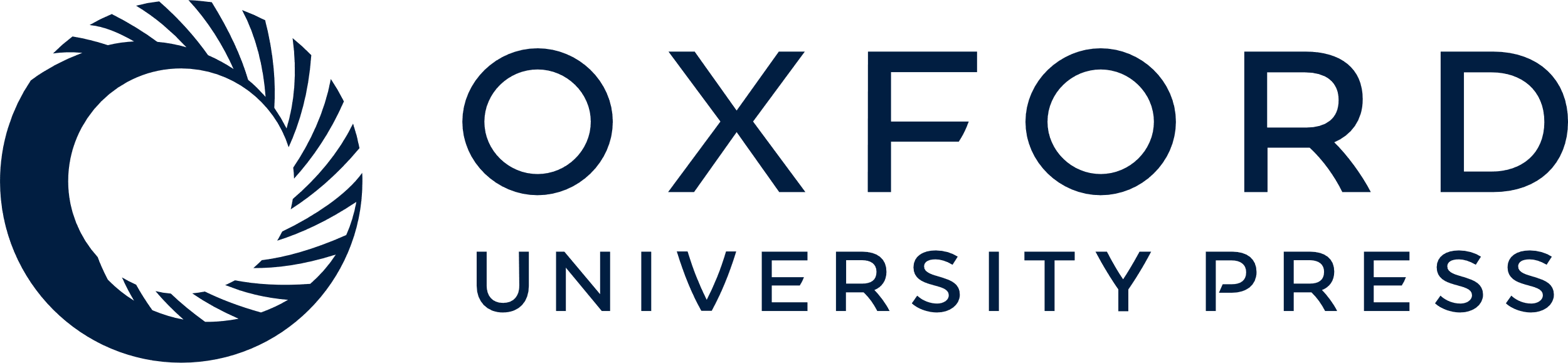 [Speaker Notes: Figure 2.  Responses to optic flow stimuli. (A) Peri-stimulus time histograms of firing rates during stationary background presentation (SA) and expanding (EXP) or contracting (CONTR) radial optic flow stimuli, with nine different FOE. The X/Y position of the FOE is reported below each rectangle (0/0 corresponds to the fixation point). (B) Responses of the same neuron to planar random-dot background motion in eight directions. Each arrow indicates the direction of the background motion.


Unless provided in the caption above, the following copyright applies to the content of this slide: © Oxford University Press]